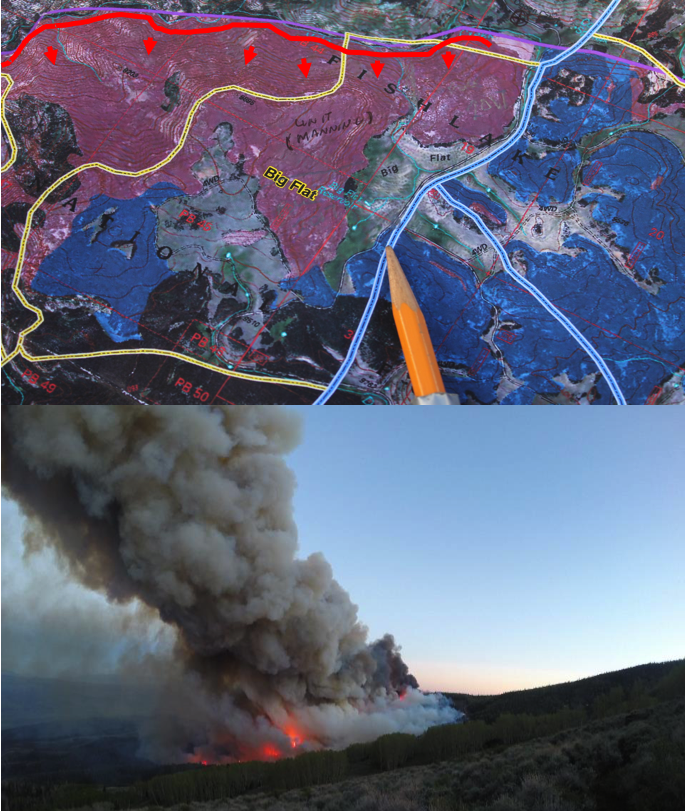 The U.S. Interagency Wildland Fire Air Quality Response Program:Potential Linkages with TEMPO
Sim Larkin, U.S. Forest Service AirFire Research Team
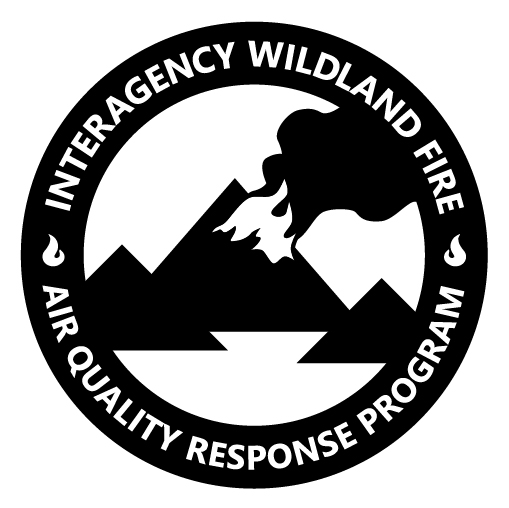 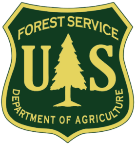 Contact: Sim Larkin, sim_larkin@firenet.gov
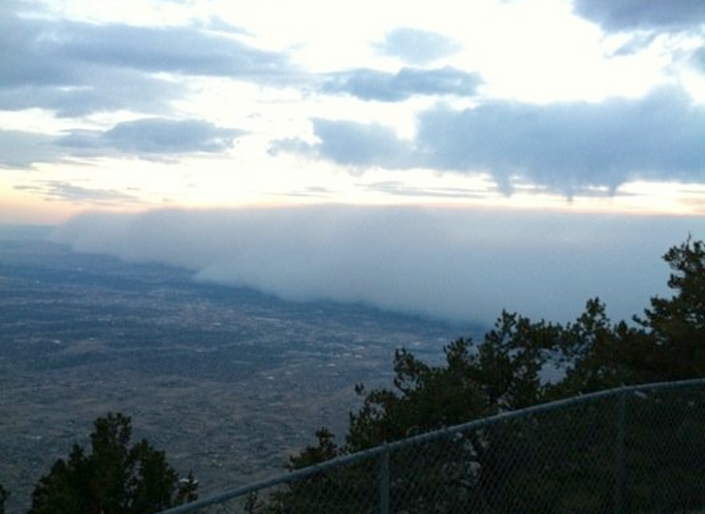 Smoke and Fire
On average, over 7,000,000 acres of wildfire per year (U.S.)
Doesn’t count 12,000,000+ acres of prescribed burning

Wildfires are the single biggest source of high-level air quality impacts (in U.S.)
Single fires have been known to cause significant impacts to millions
But multiple regional fires are common and can collectively impact large areas of the country
Fires differentially impact rural communities
Also those with respiratory issues (1 in 3 households)
E.g. children with asthma, COPD, emphysema

Wildfire response efforts have expanded beyond physical property and safety, now includes air impacts
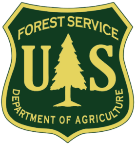 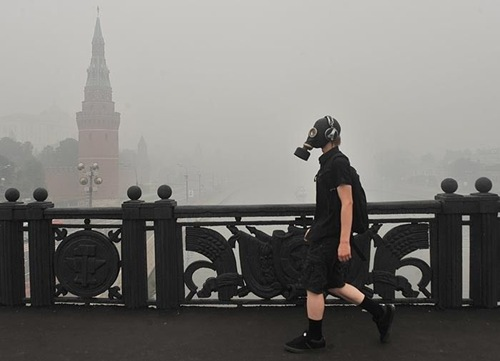 Smoke can be a problem:
How to respond?
(in real-time)
Need:
Rubric 
Data
Models
Tools
Messaging
Coordination
Program
Tools
travellingboard.net
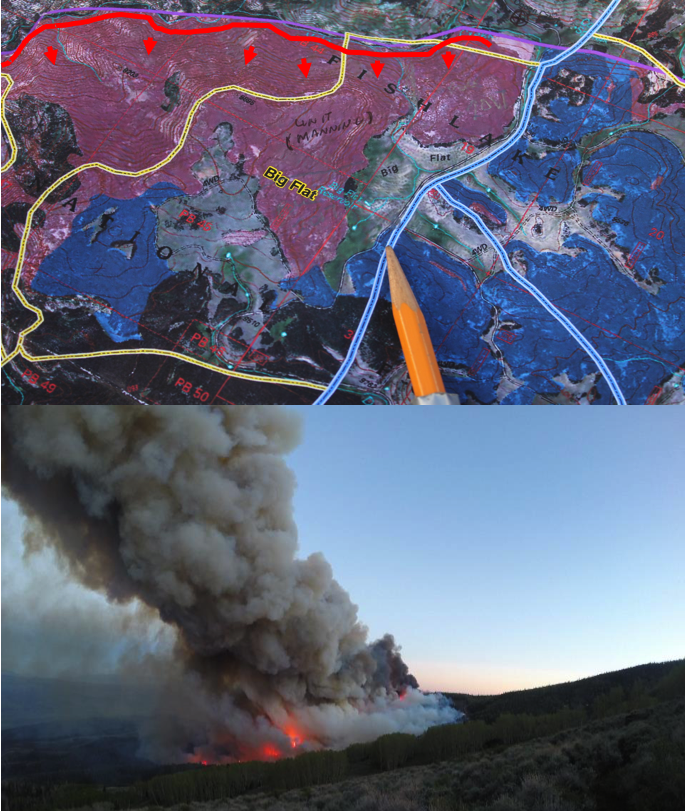 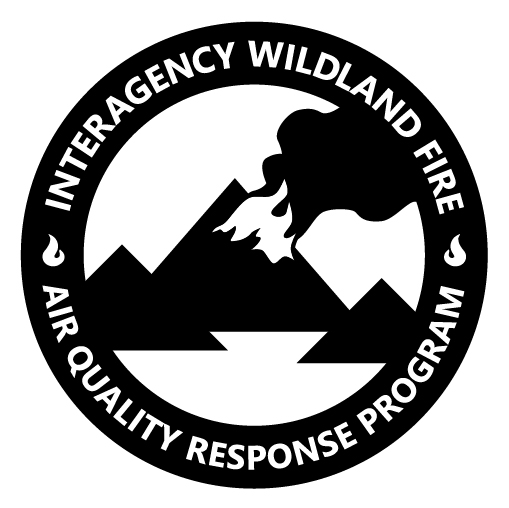 Interagency Wildland Fire Air Quality Response Program
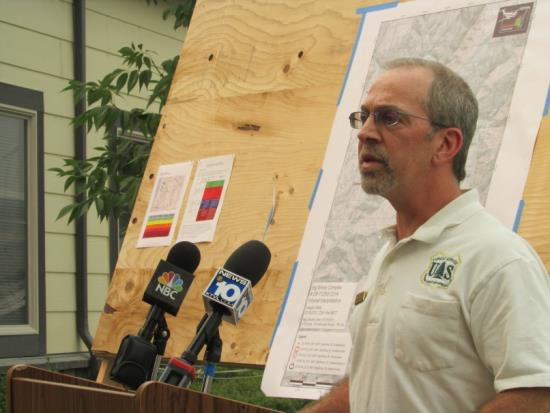 Interagency response (2011-Present)
Operationally addressing wildfire smoke
Four components:
Modeling 
Monitoring
Messaging / Communication
Active Coordinated Response
Integration / coordination
EPA, NOAA, NASA, States, and beyond
Signed into law in March (S.47)
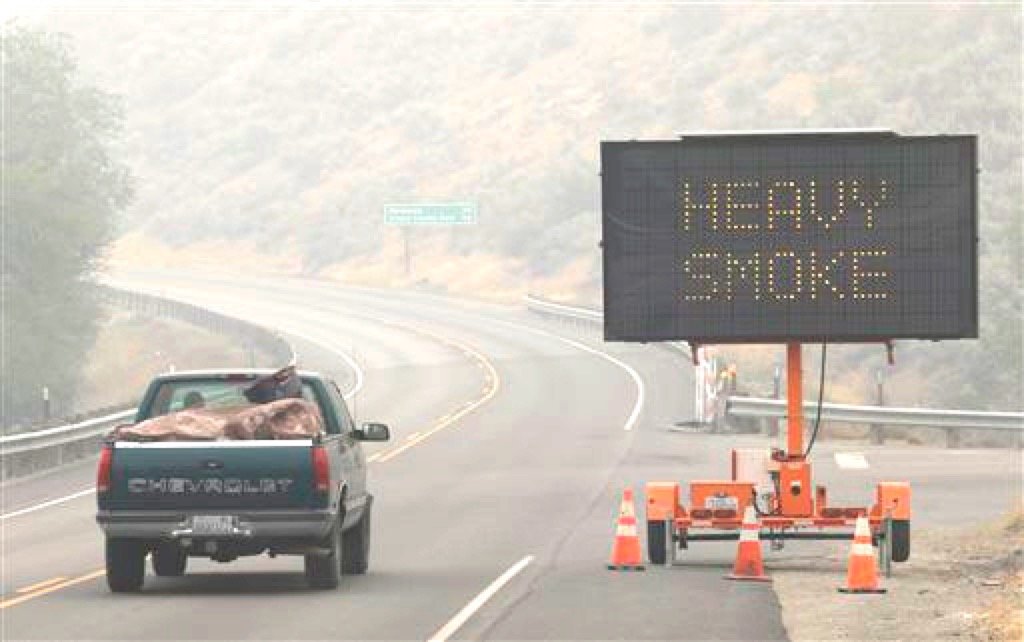 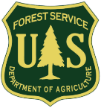 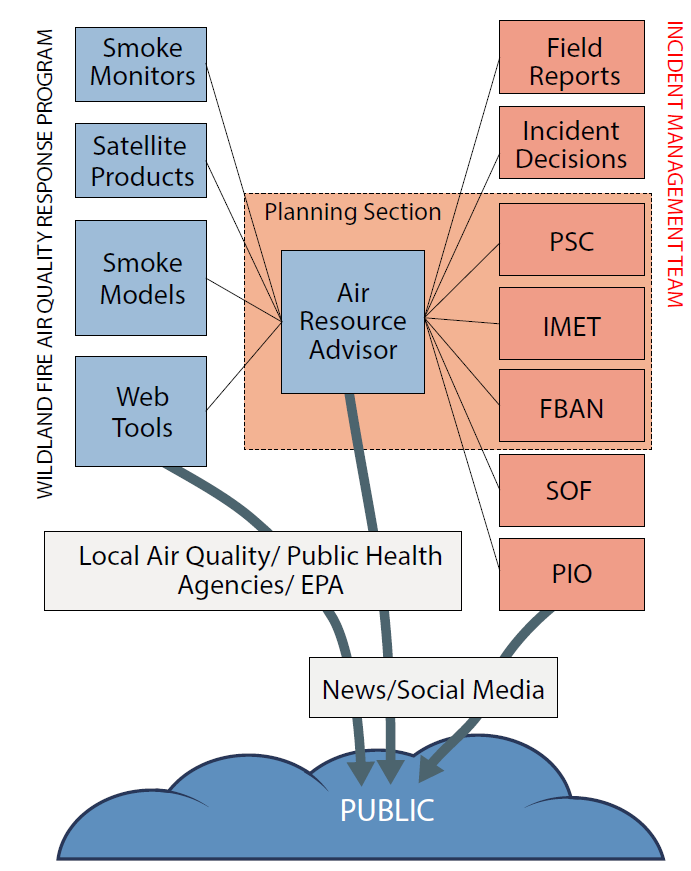 Air Resource Advisors
Smoke specialists deployed as part of an Incident Management Team (TSHP in ICS)
Enables:
Enables smoke information within Incident decisions
Allows incident decision information to be made available for modeling, etc…
Develops outlooks and other documents for communications
Works with local agencies and communities
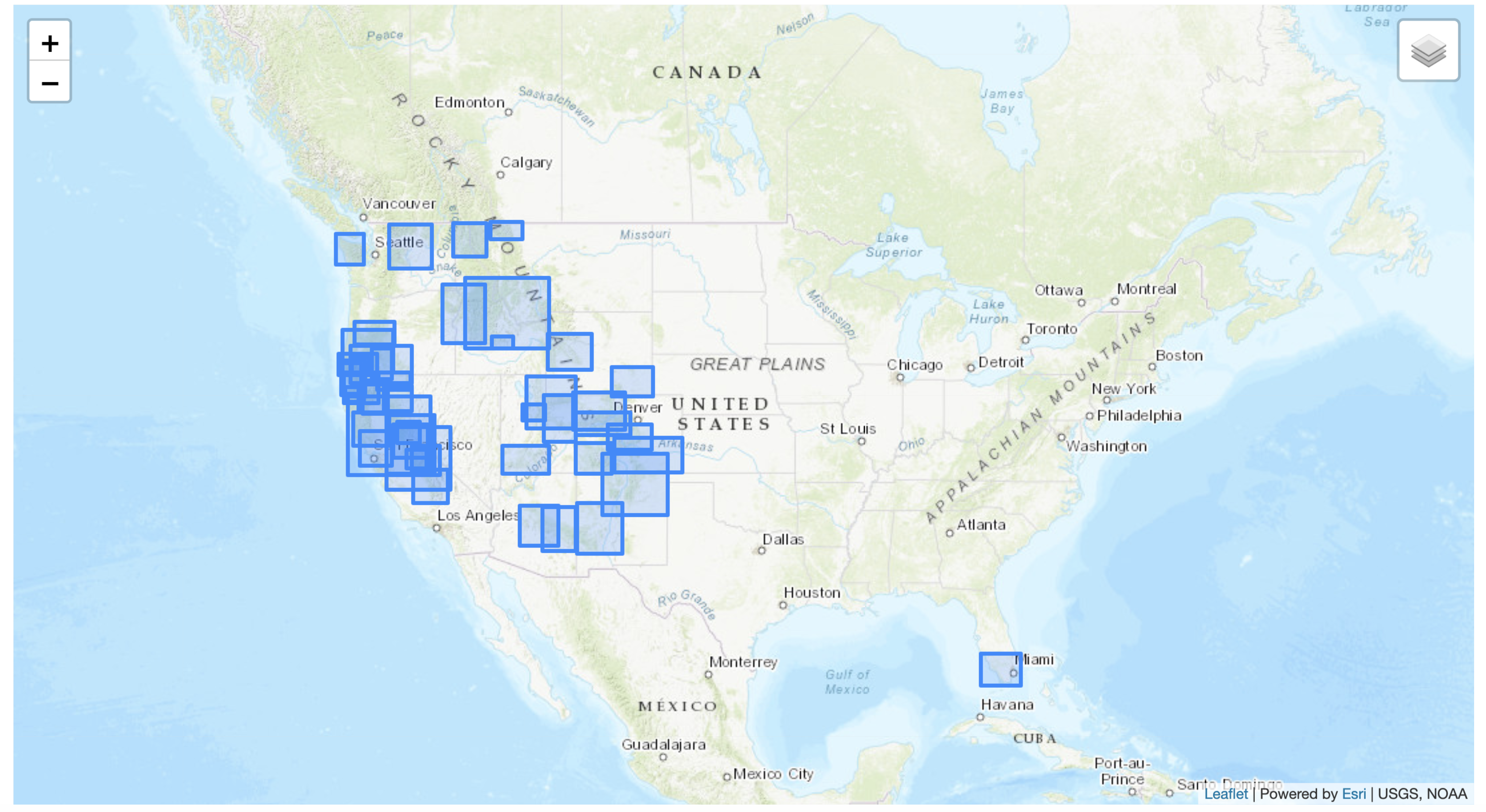 Air Resource Advisor
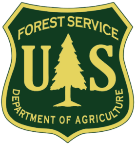 2018 Smoke Outlooks
1000 issued
Covering 54M people
Data – Models / Systems – Tools
...
USFS PNW AirFire
Uses
Key Partners
Models/Systems
Tools
Data
Fire Information
Daily Smoke Predictions
> 30 model runs daily
U.S. National Weather Service
U.S. NOAA
NW-AIRQUEST (WSU)
Environment & Climate Change Canada
Daily Smoke Model Runs
and Viewer
BlueSky Smoke Modeling Framework
Fire Information
System
Satellite Fire Detections
Customizable, interactivemodeling of emissions andsmoke impacts
Canadian BlueSky 
UBC
Canadian FS
BC Health
BlueSkyPlayground Web Tool
Integrated (Reconciled)Fire Information
Emissions and Smoke Dispersion
Ground Reporting Systems
California Air Resources Board
Automated modeling of 
proposed RX burns
RX Burn Modeling
Weather Models
2 versions:
Public facing maps
Professional data analysis
US Environmental Protection Agency, Centers for Disease Control
Air Quality Monitoring Tool & Maps
Many different grids
Air Quality Obs
AggregatedDatabase
US Environmental Protection Agency, states
Fire emissions inventories
Real-time estimates
Retrospective analyses forUS National Emissions Inventory
Emissions Inventories
For:
Air Quality Professionals
Researchers / Modelers
Analysis Toolkits
Ground Monitors
Satellite Measurements
Daily Smoke Model Runs
30+ model runs daily
HYSPLIT + CMAQ

Many meteorological grids, made available by partnerships.

Current grids
UW/NWRMC (12,4,1.33-km)
NOAA 	NWS GFS (0.5/0.25 deg), 	NAM (12-km, 3-km), 	FIREWX (1-km)
CANSAC (6-km, 1.33-km)
U of Arizona
Florida State

Also partner with
NOAA NWS
NOAA HRRR Smoke
NW-AIRQUEST AIRPACT (WSU)
BlueSky Canada
(UBC, CA-FS, BC-Health)
ECCC FIREWORK
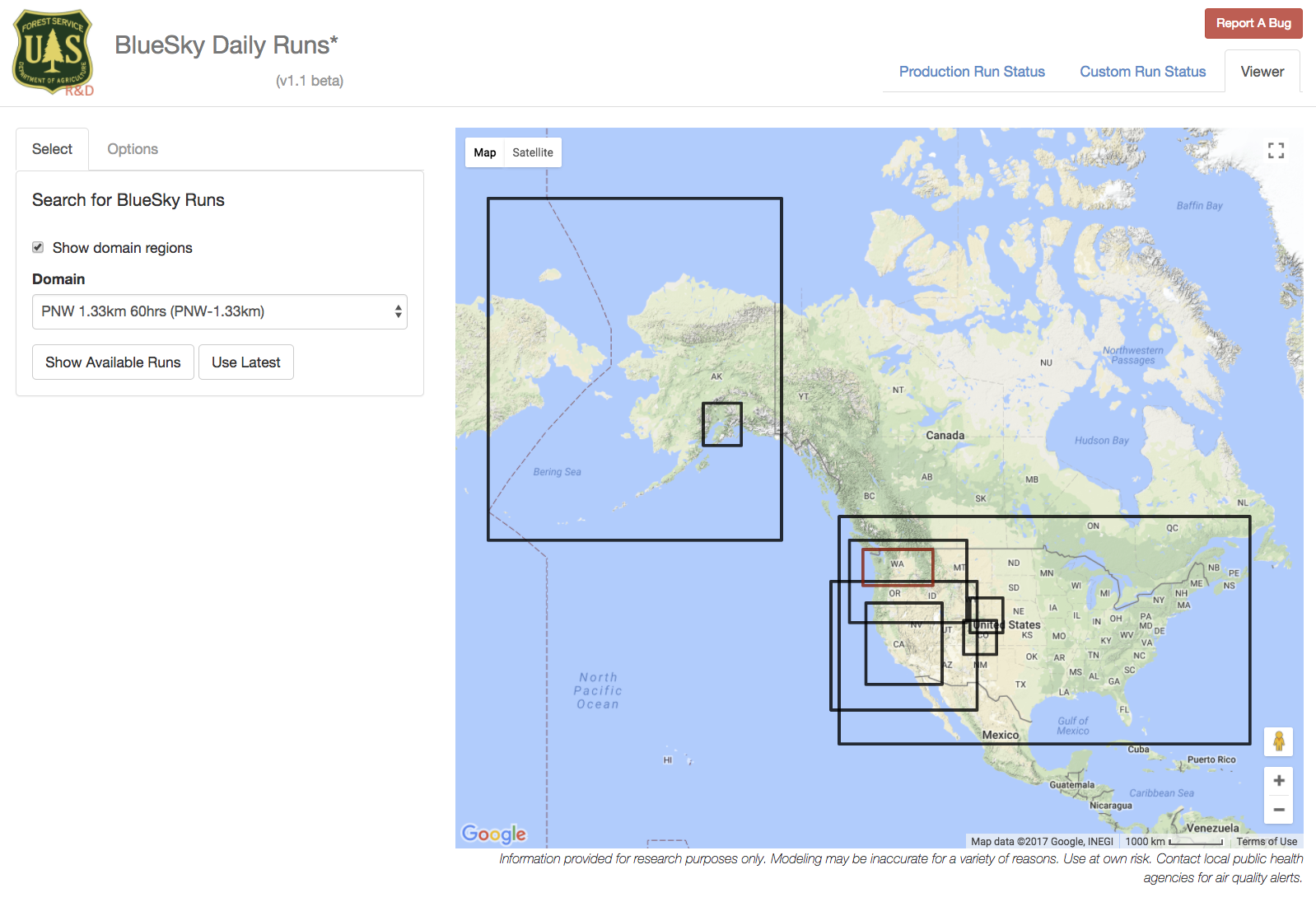 Potential Linkages with TEMPO (and sisters)
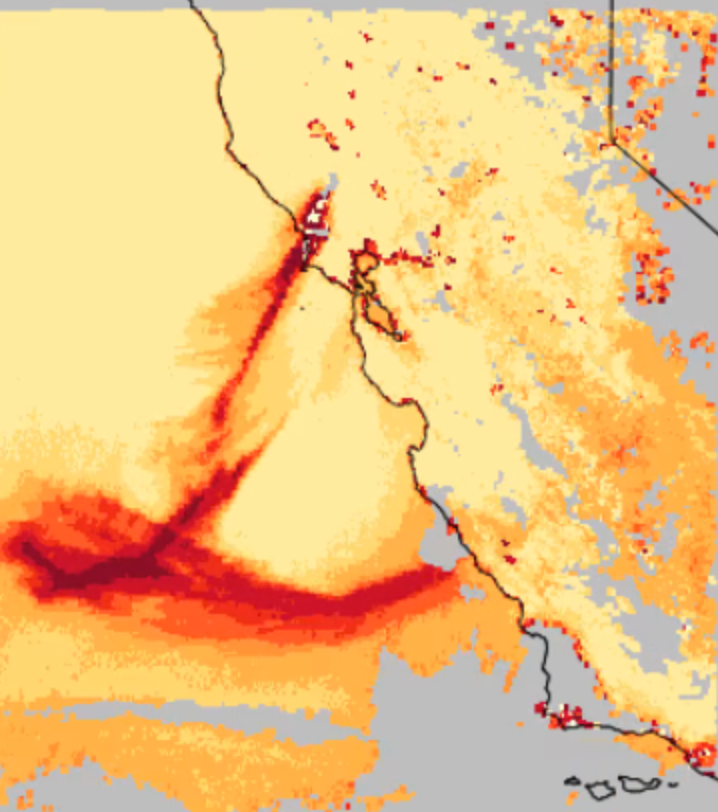 Geostationarity, temporal/spatial resolution, and instrumentation suite provide for multiple potential connections. 

Particularly: Aerosol, O3, O3 Profile

Potential uses:
Situational awareness / alerts
Model initialization
Model verification
Model development
Exceptional event analysis
Eventually, historical context / trend analysis
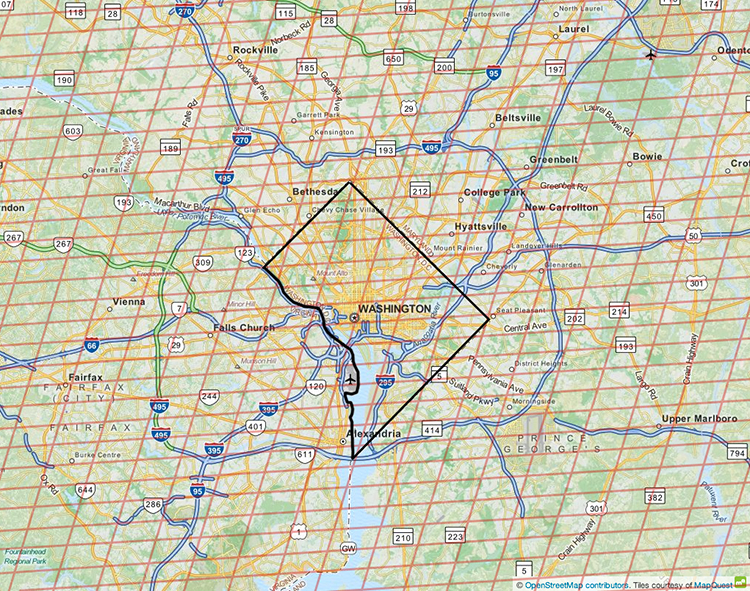 Smoke Impacts are Under-Quantified
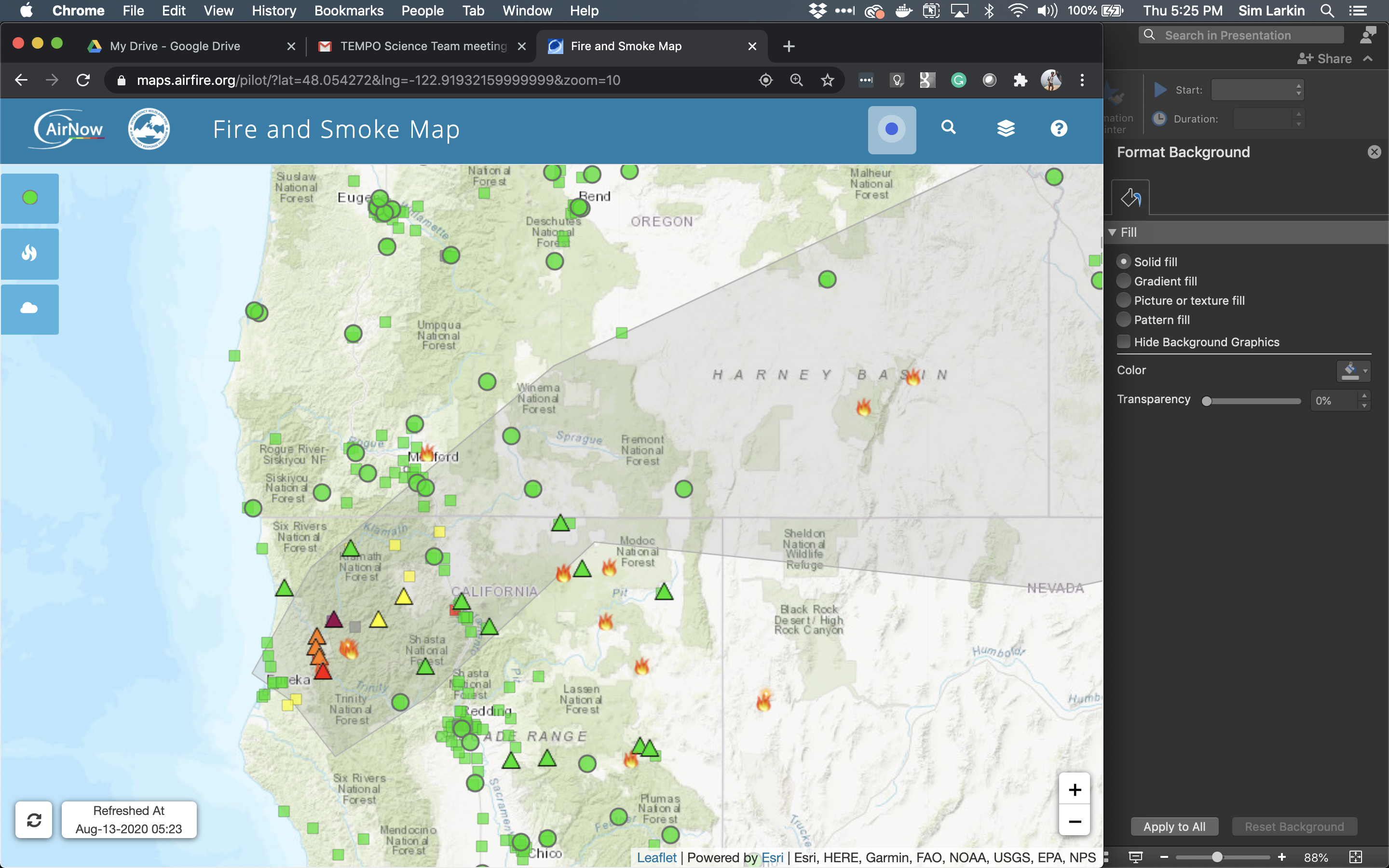 Particularly in rural areas, smaller towns, and poorer communities

Experience with temporary monitors shows that we are likely missing many of the worst impacts on communities
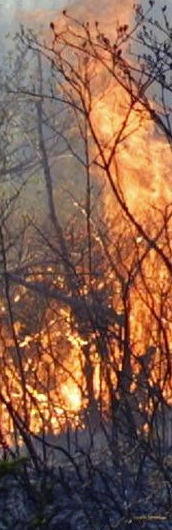 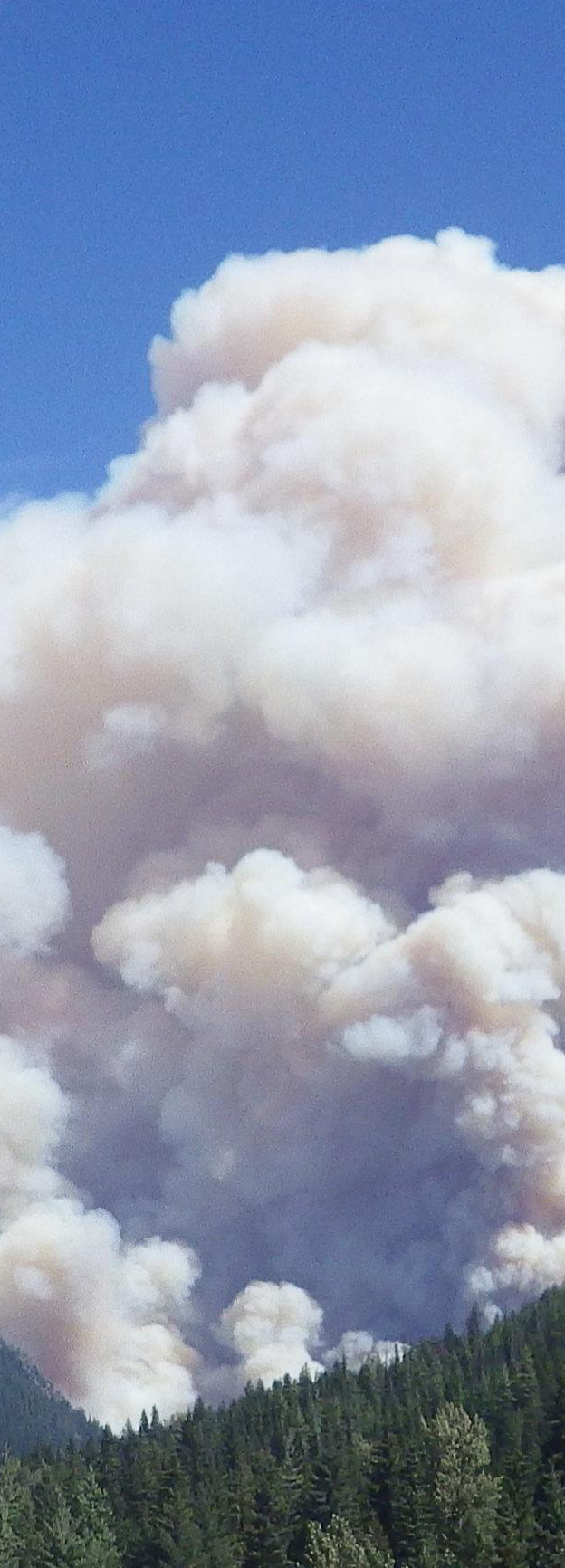 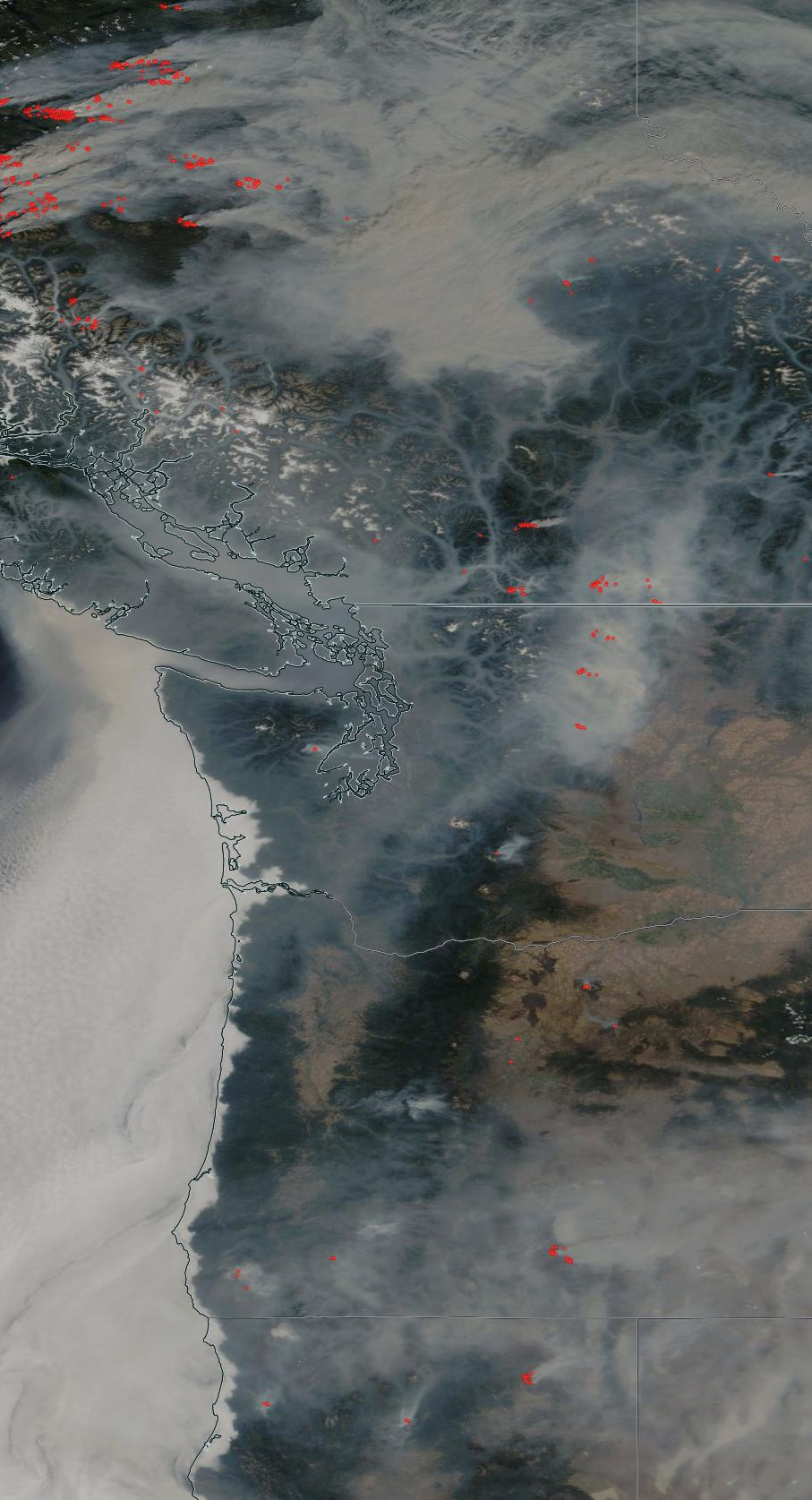 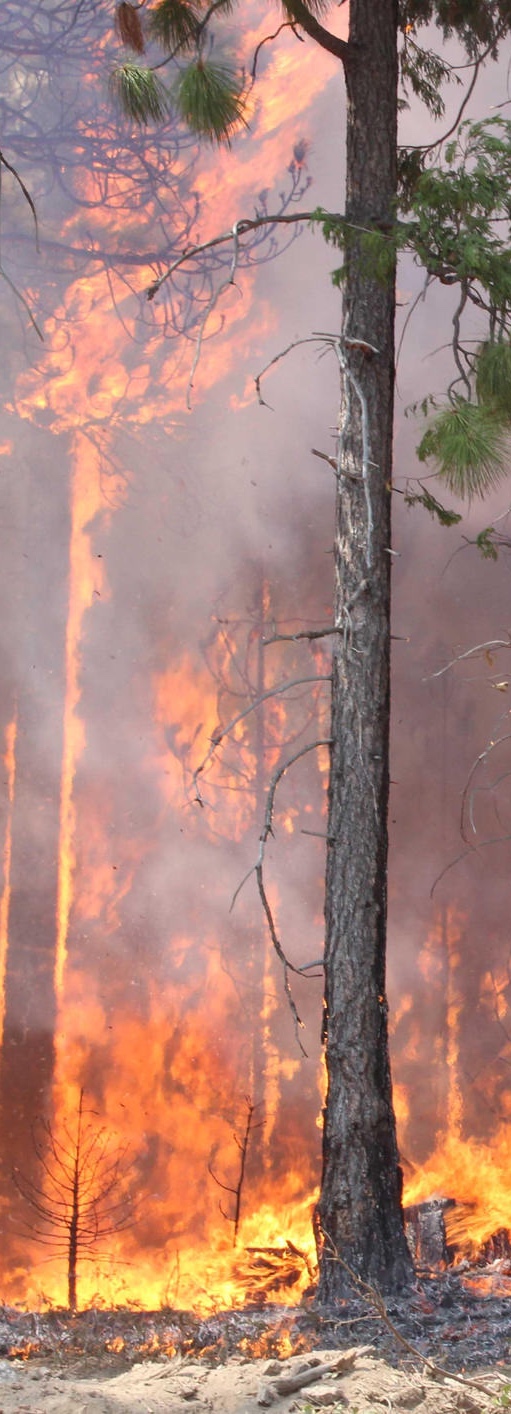 Smoke connects back to small scale complexities(and they are important!)
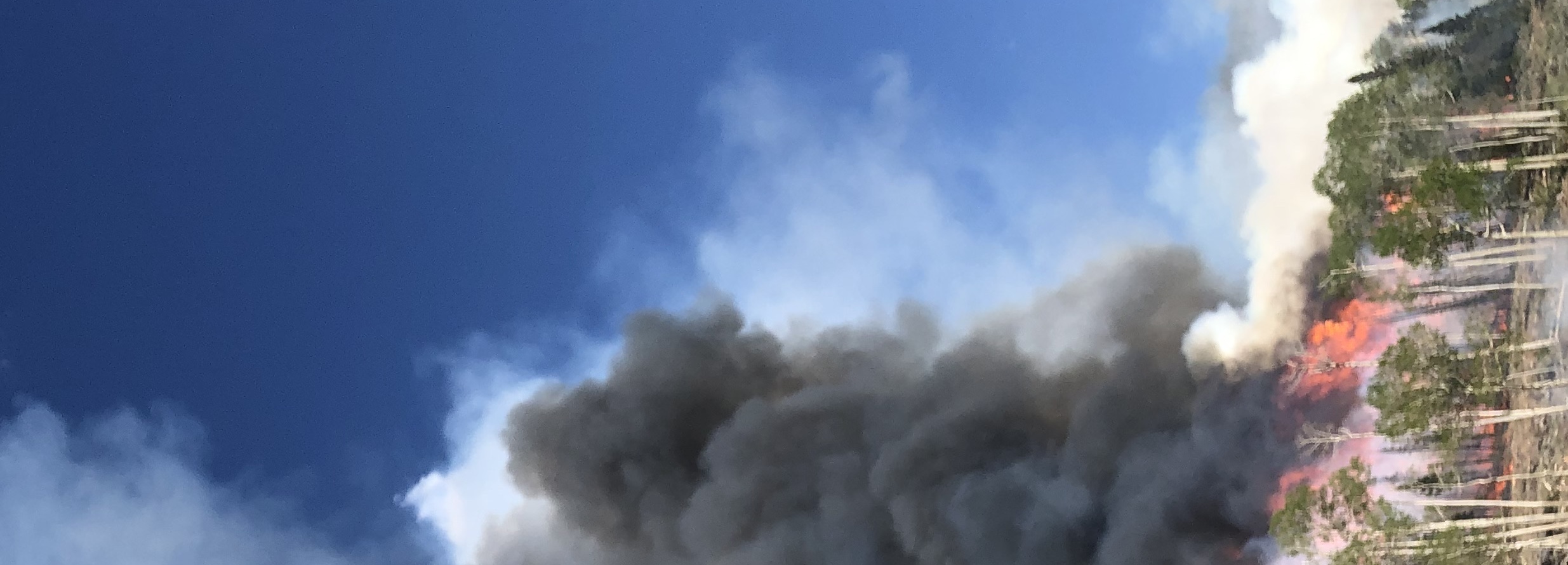 Fire and smoke models are still rapidly evolving
Fire and Smoke Model Intercomparison Project
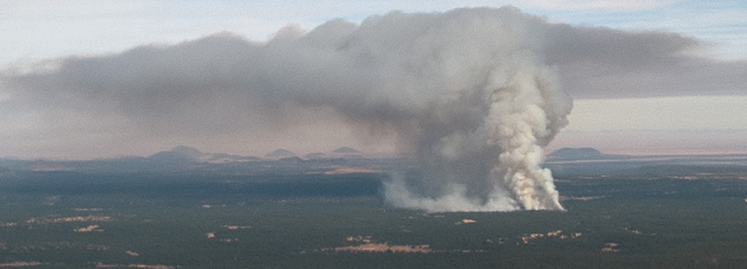 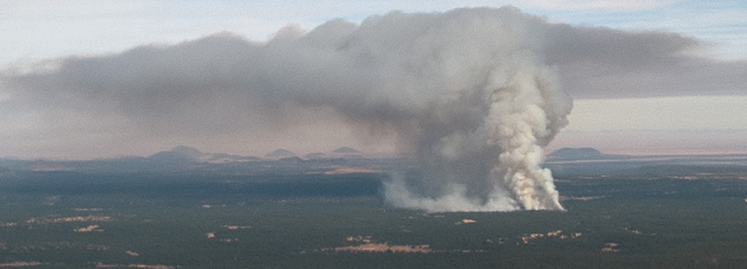 Complex coupled fire-atmosphere-chemistry models with nested fire subdomains are coming.
But they need more testing and development.
And to do that they need more observational data.
Plume and meteorology
Mixing and entrainment
parameterizations
Identification of dynamic
regimes and parameters
Multiple core interactions
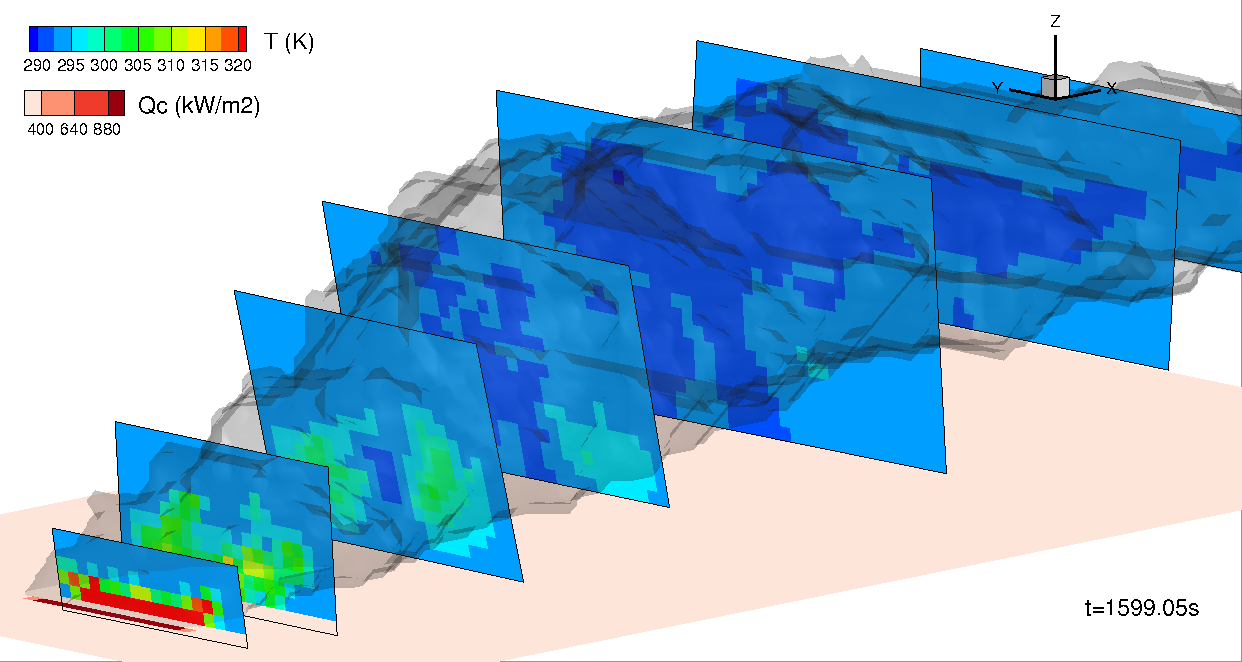 Smoke and chemistry
Flaming and smoldering emission factors
Smoke evolution and aging
UAS, lidar, towers
Airborne, platform,  towers
Fire behavior and energy
Characterize spatial and
temporal heat flux density
Airborne, ground and satellite platforms
Fuels and consumption
Multi-scale characterization
Ground sampling
Air and ground Lidar
UAS mapping
Courtesy: Mell
Courtesy: Kochanski
Initial campaign: now!
Largest U.S. fire field ground campaign study in 30+ years.
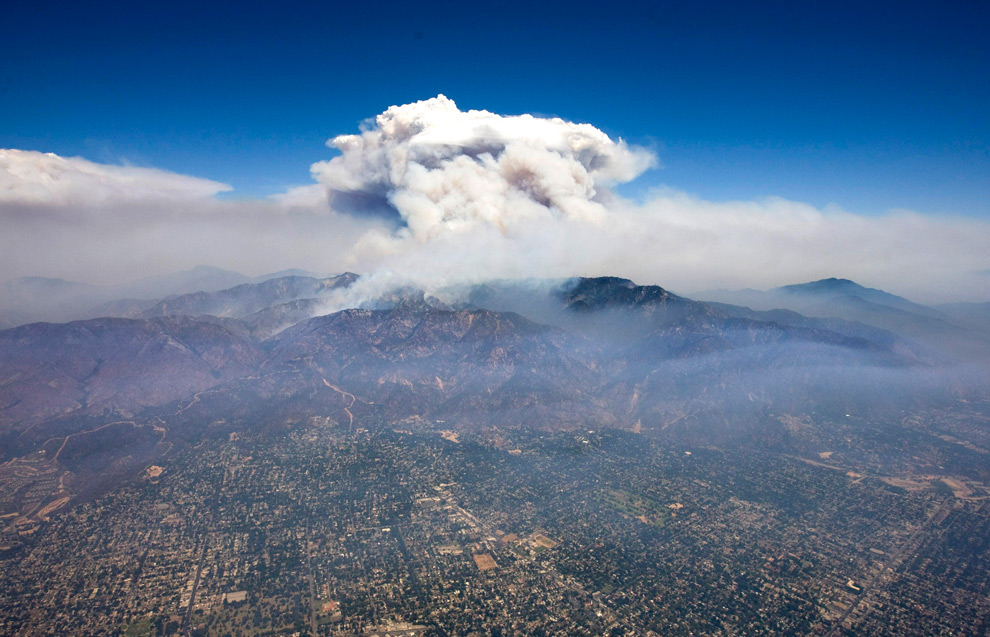 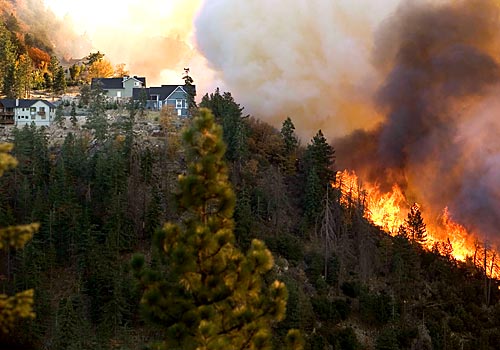 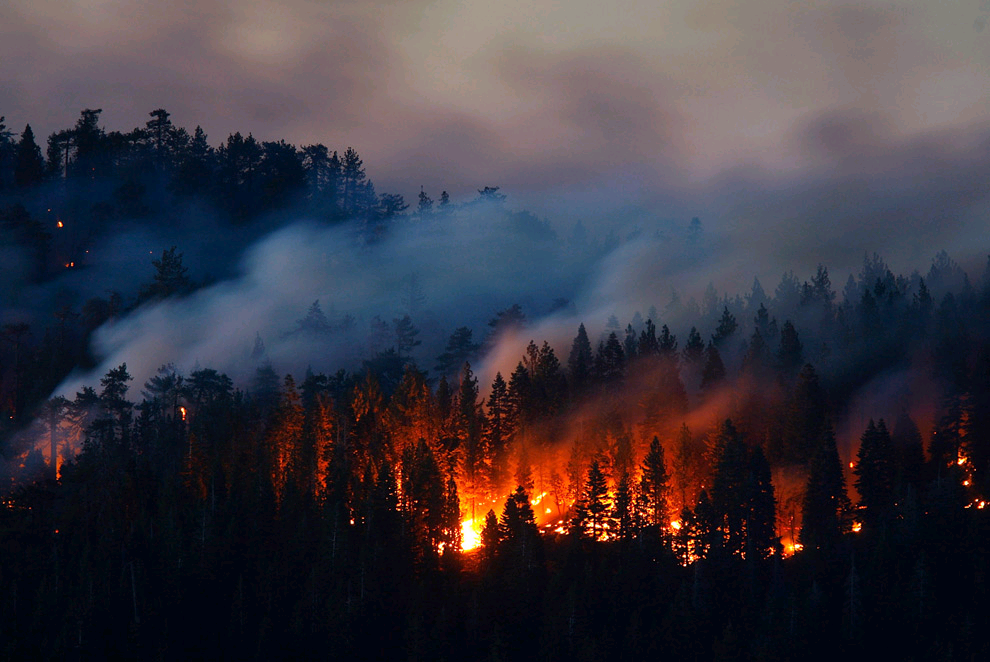 Thank you!
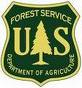 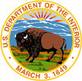 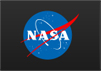 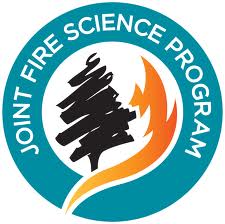 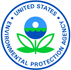 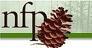 More Information:
Interagency Wildland FireAir Quality Response Program
https://wildlandfiresmoke.net 
Tools:  https://wildlandfiresmoke.net/tools
Contact: Pete Lahm, USFS, peter.lahm@usda.gov
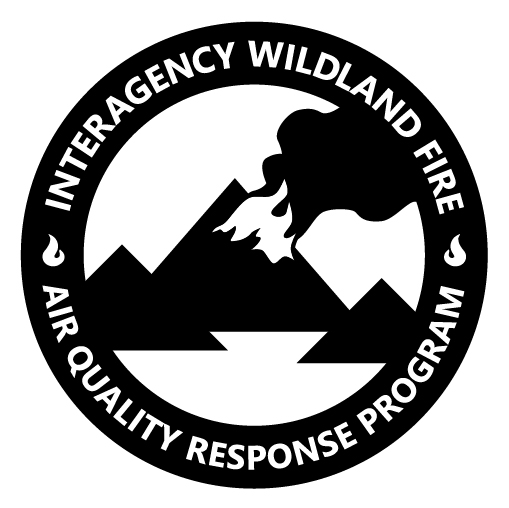 Sim Larkinsim_larkin@firenet.gov
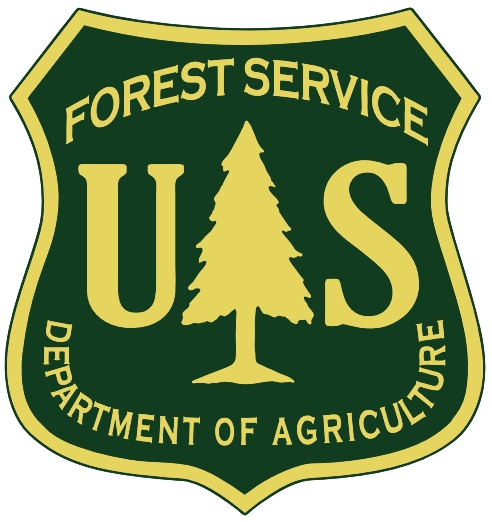